Video The secret of long life
https://www.youtube.com/watch?v=OzNcoENNsxQ
Trait/ consumption/ life expectancy/dementia/ fast
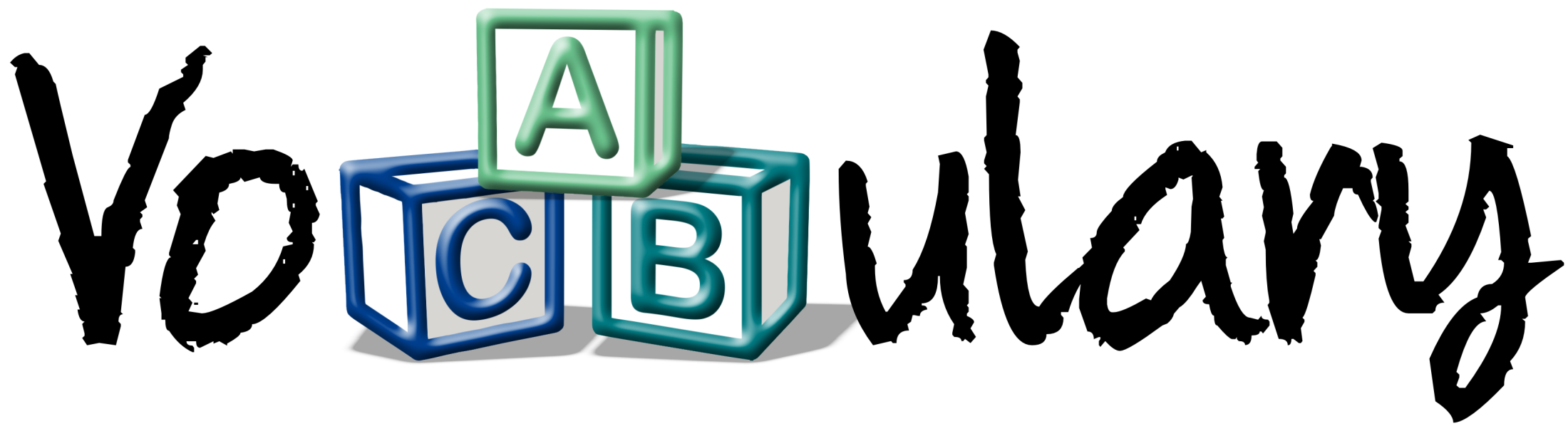 Trait/ consumption/ life expectancy/dementia/ fast
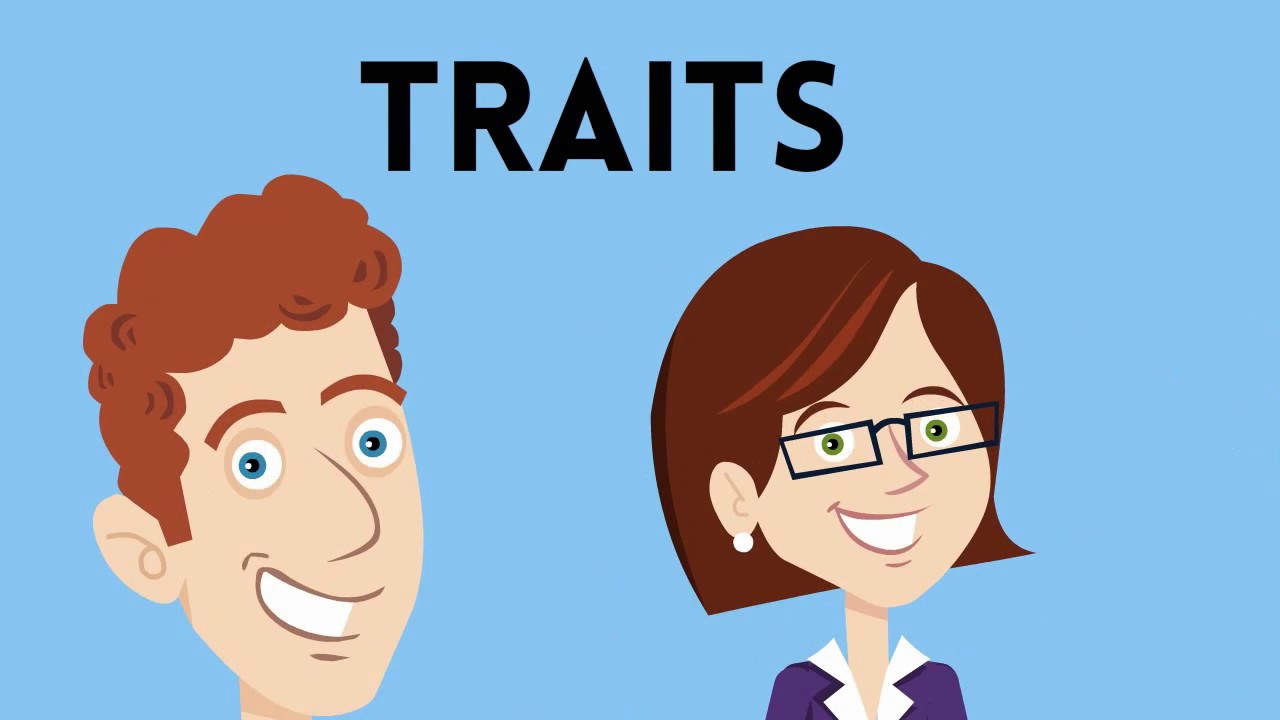 Honesty is one of her defining traits.Particular characteristic.
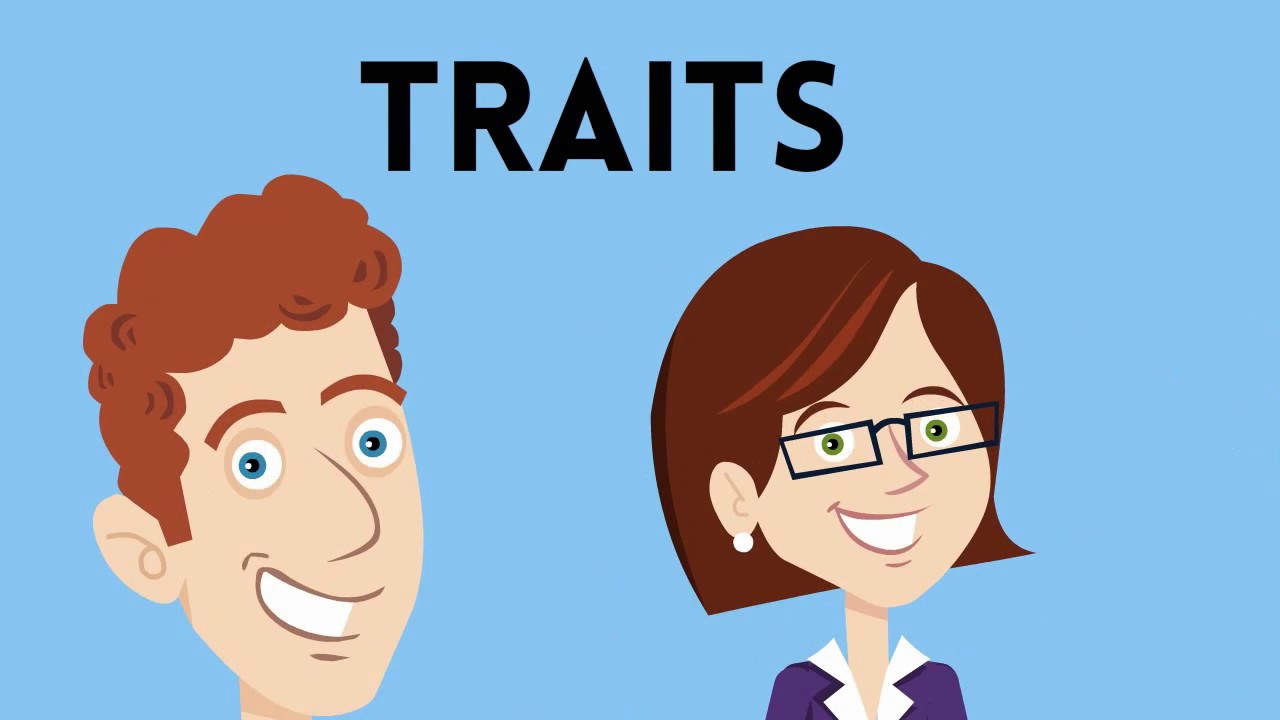 Trait/ consumption/ life expectancy/dementia/ fast.
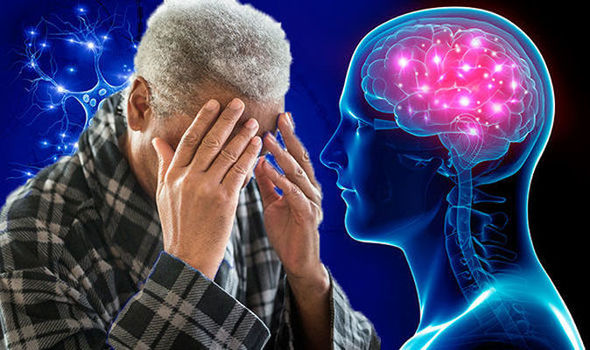 This patient suffers from dementia.Serious illness of the mind.
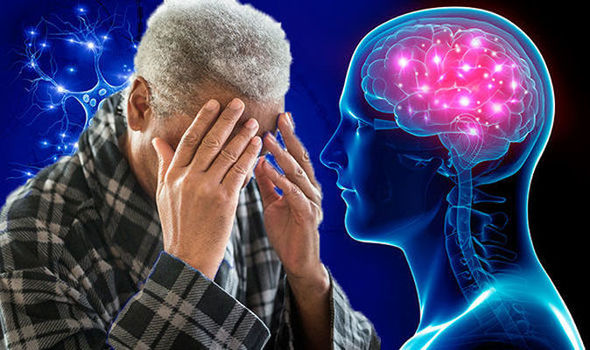 Trait/ consumption/ life expectancy/dementia/ fast
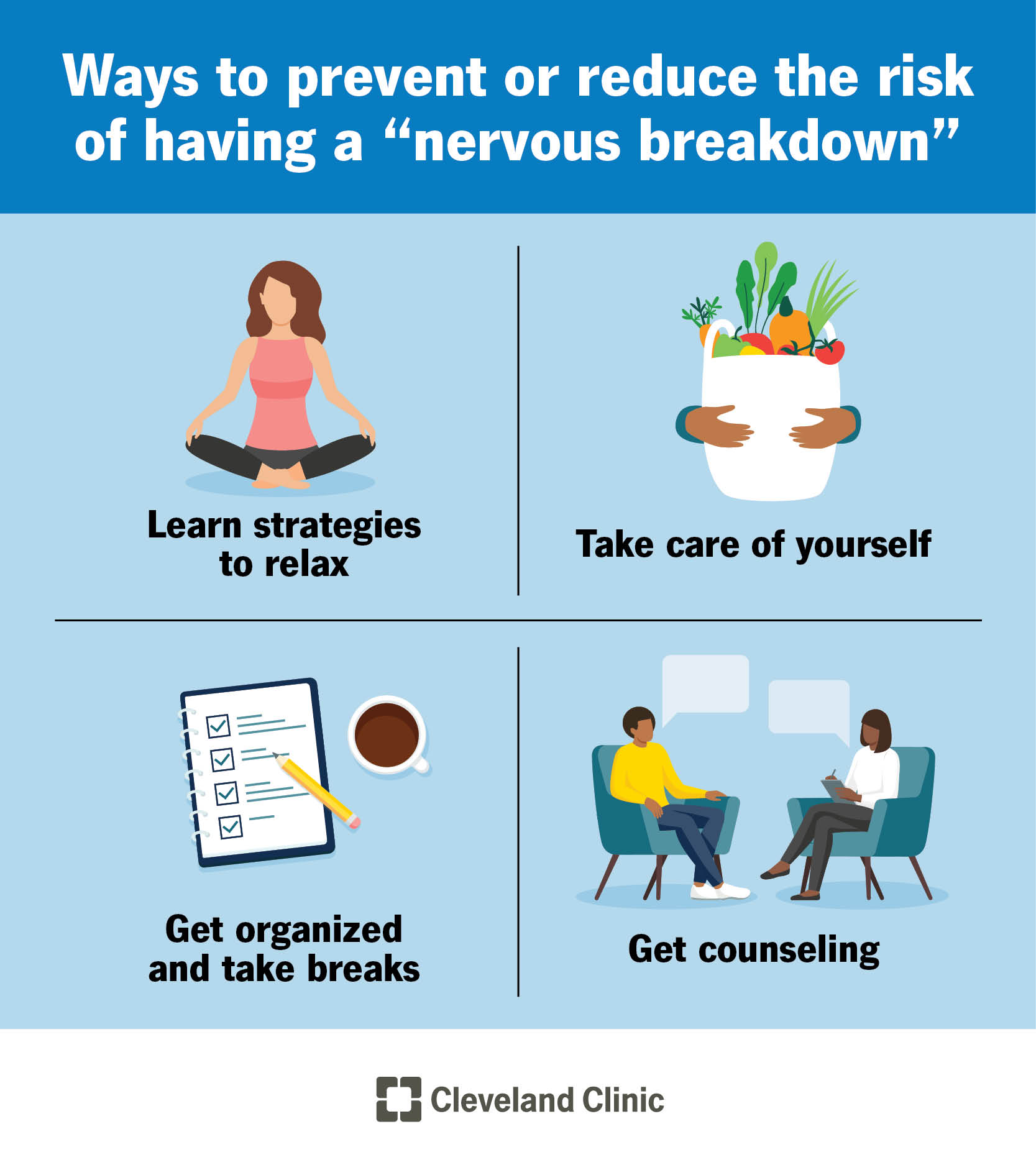 Scientists estimate that smoking reduces life expectancy by around 12 years on average.The length of time that a person is likely to live.
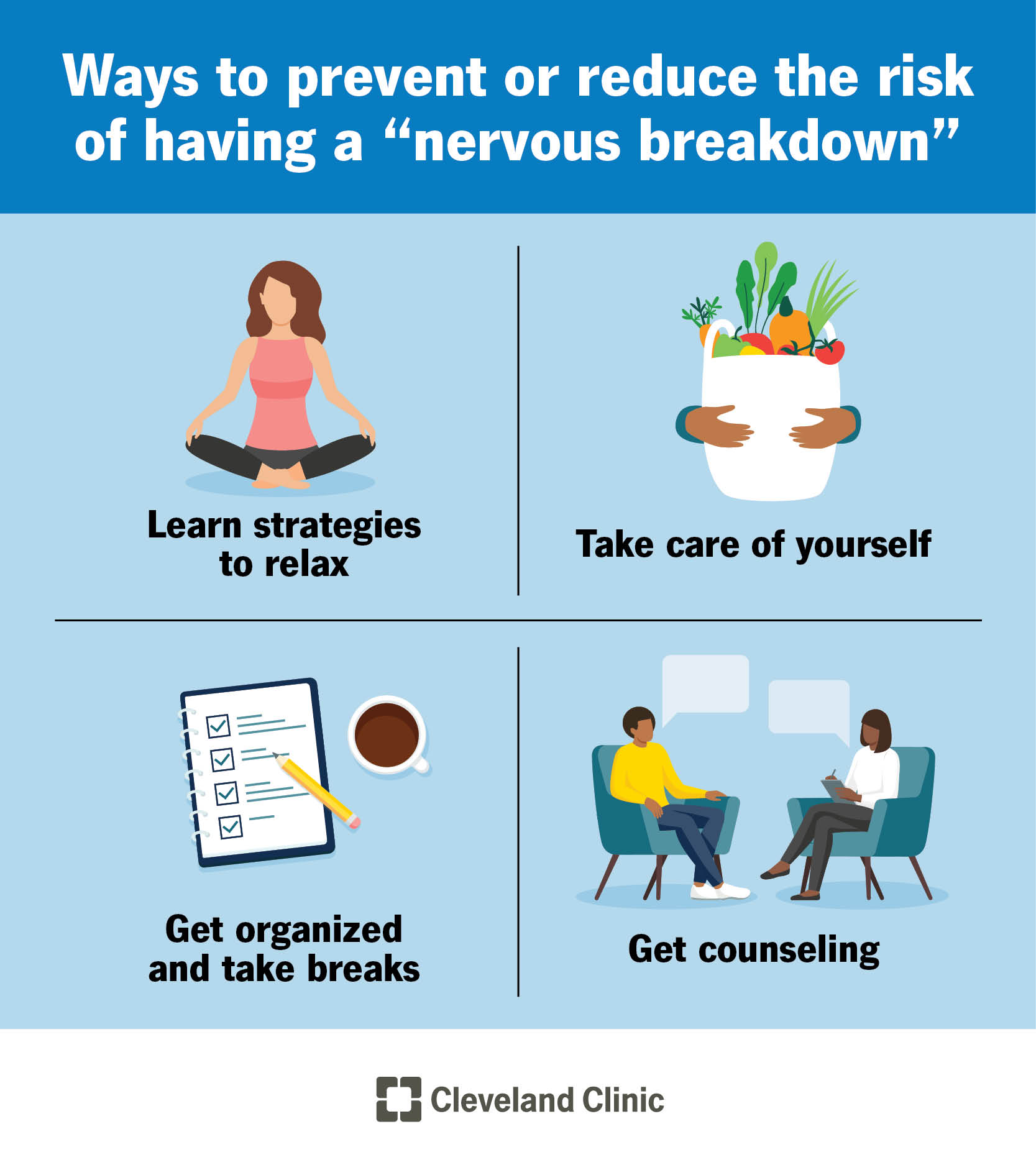 Trait/ consumption/ life expectancy/dementia/ fast
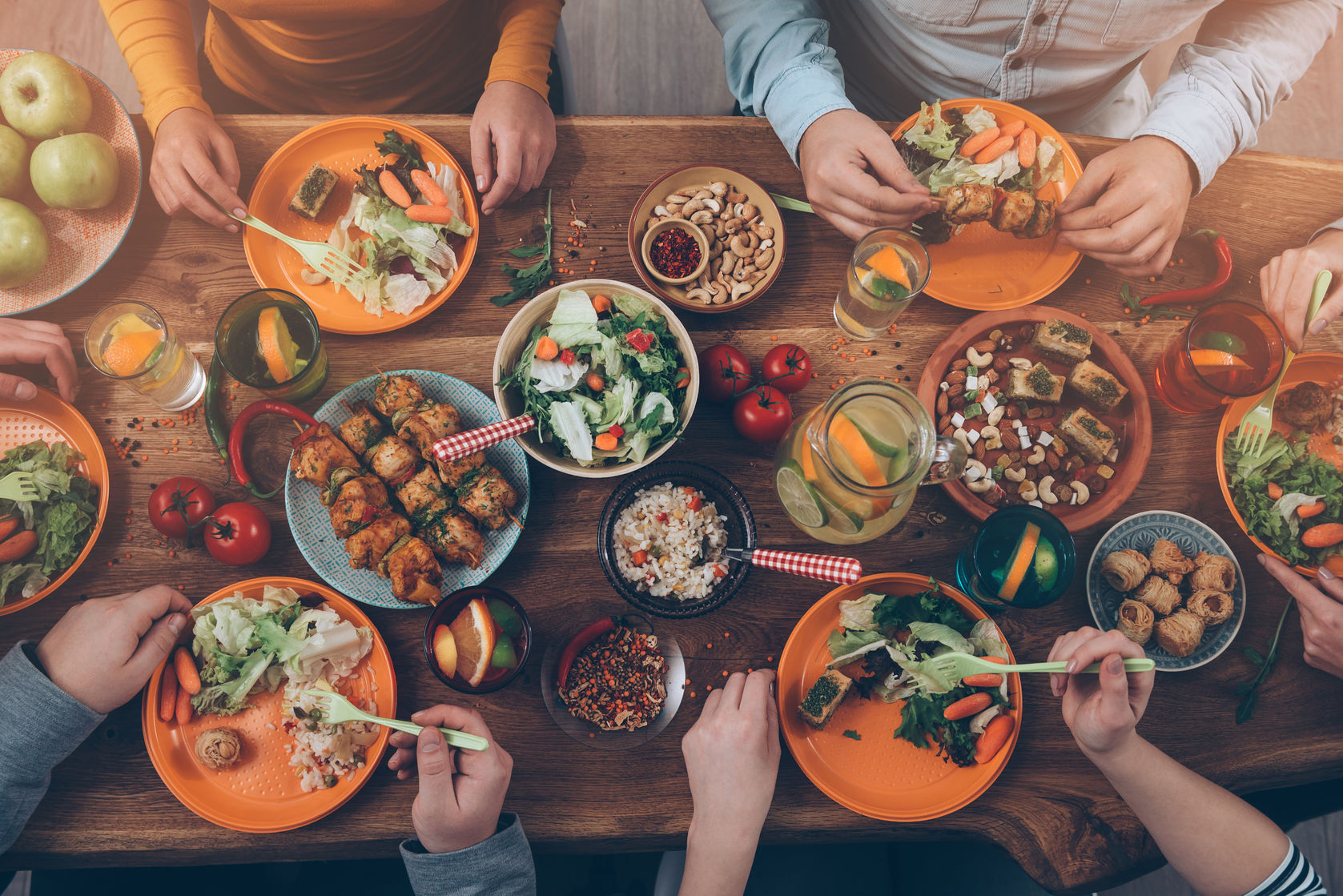 Fast: a period of time when no food is eaten.
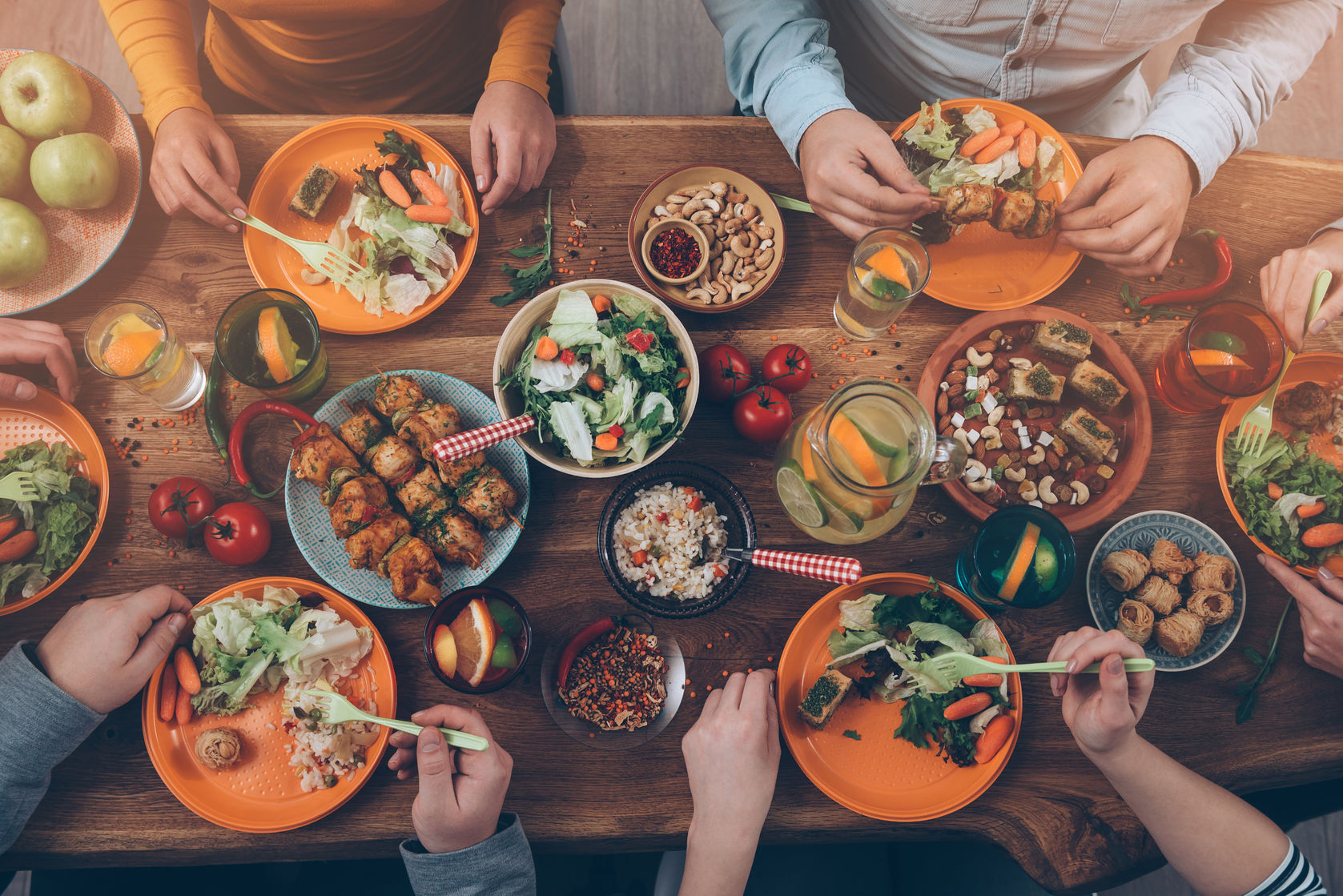 Trait/ consumption/ life expectancy/dementia/ fast
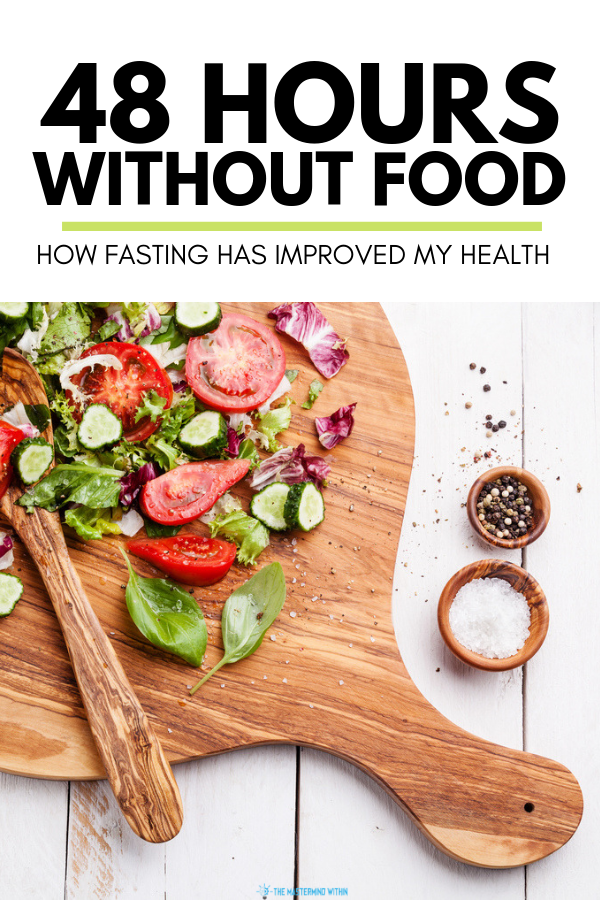 Water consumption decreased during the winter.Eating or drinking something
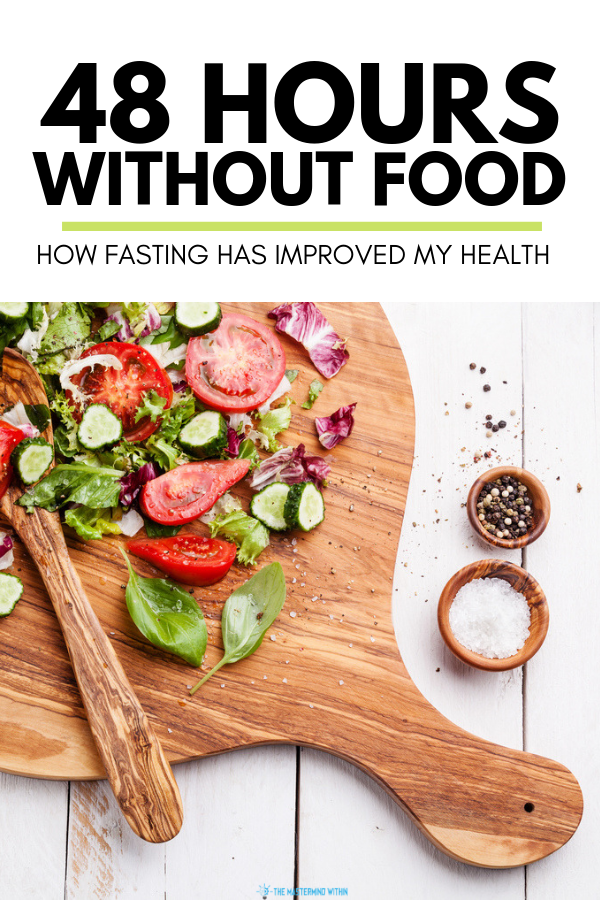